МБОУ СОШ № 17
структурное подразделение
ОТ РУСИ К РОССИИ
или
Как человек придумал предметы - помощники
Выполнила Швецова О. П.
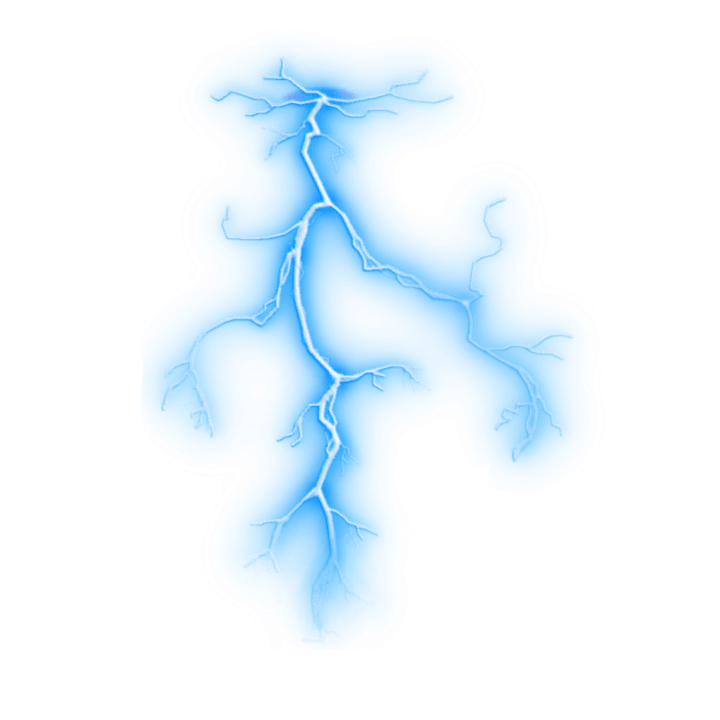 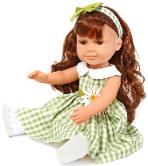 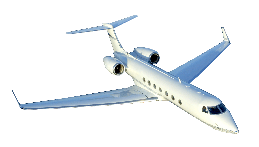 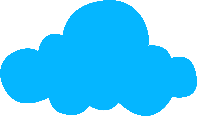 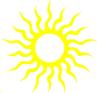 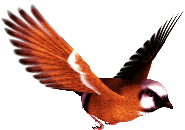 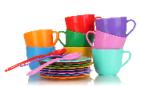 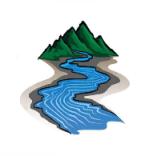 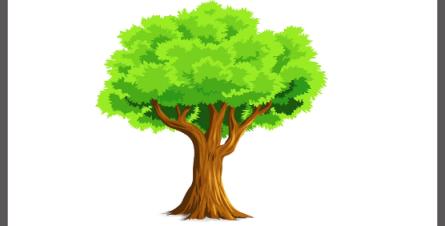 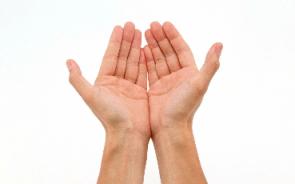 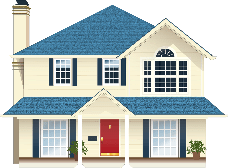 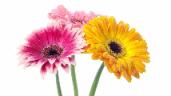 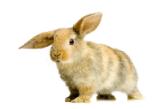 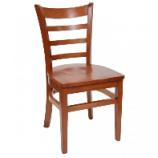 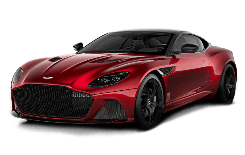 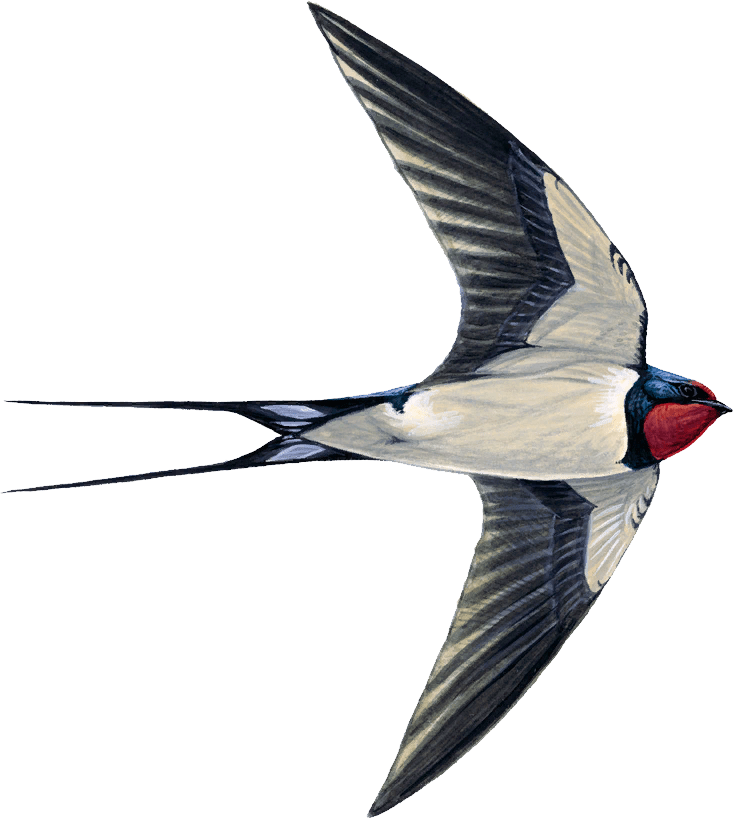 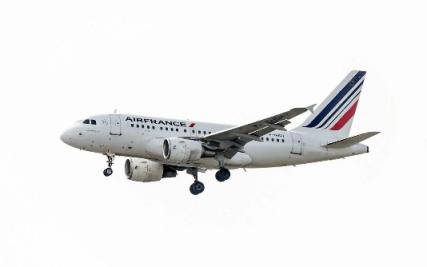 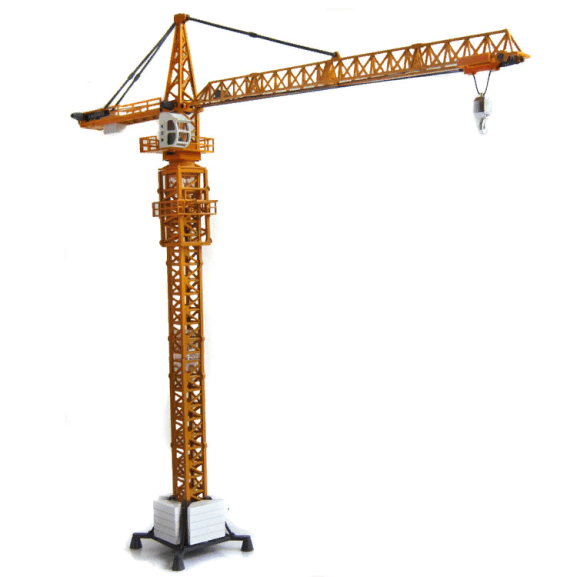 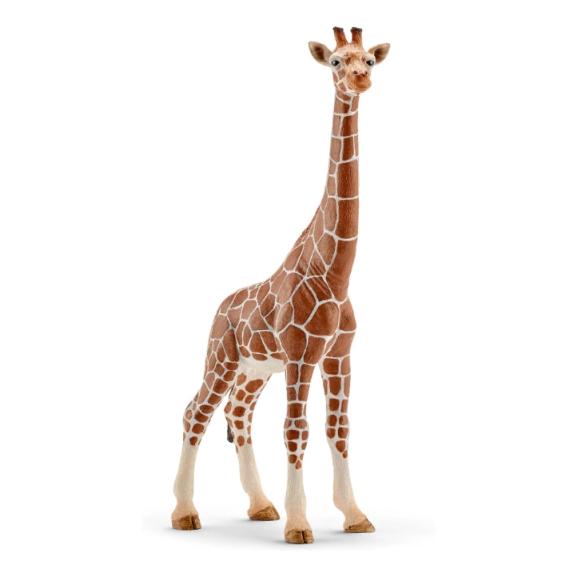 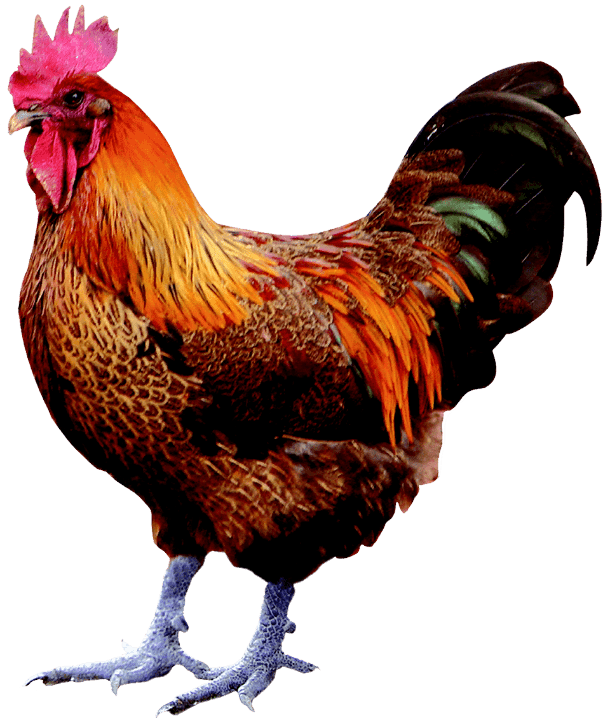 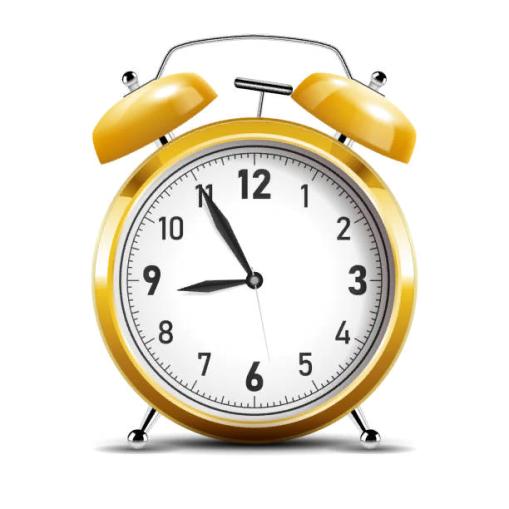 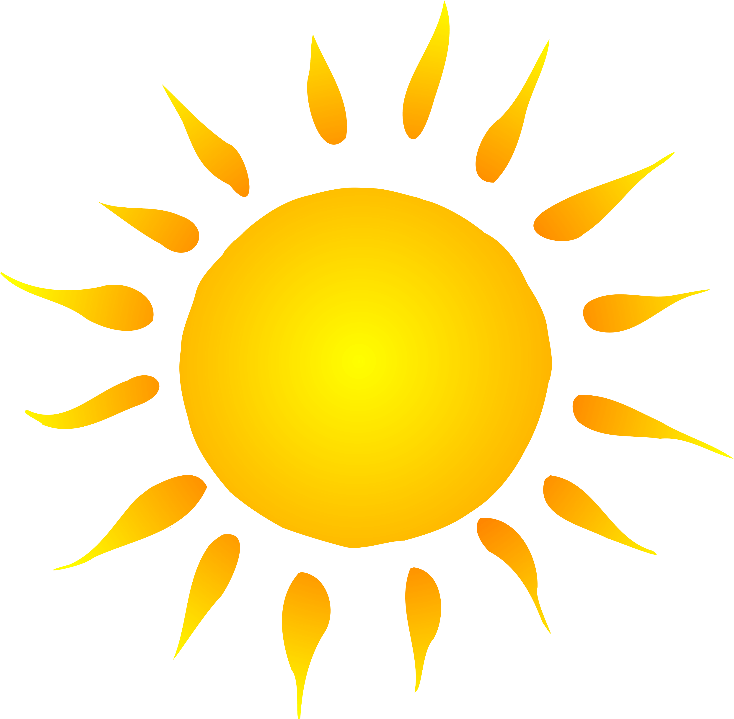 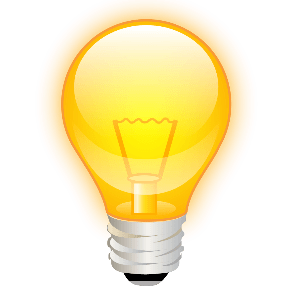 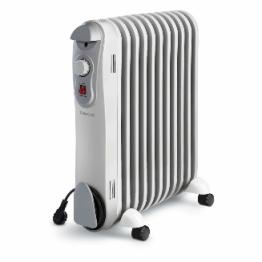 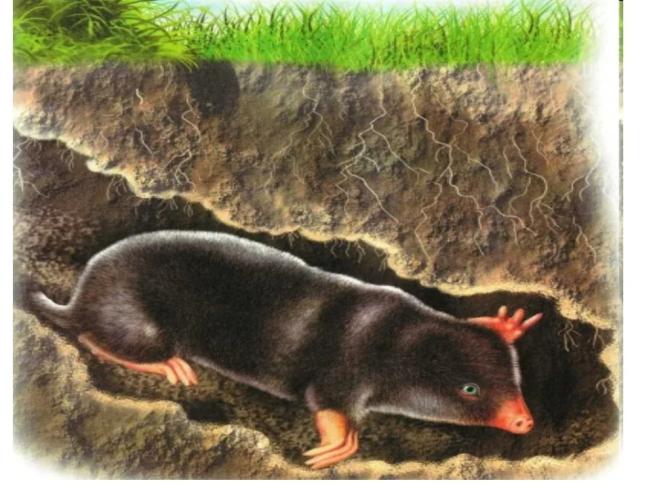 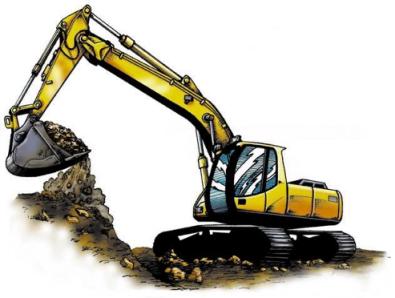 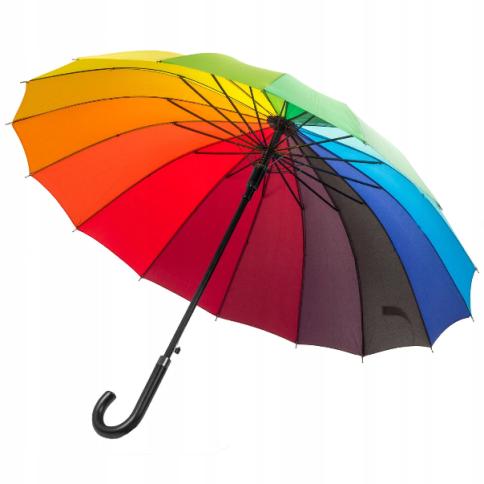 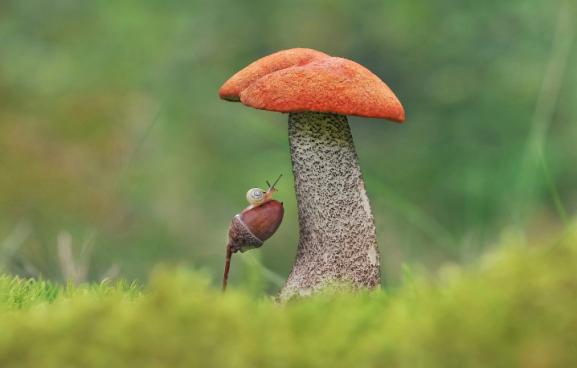 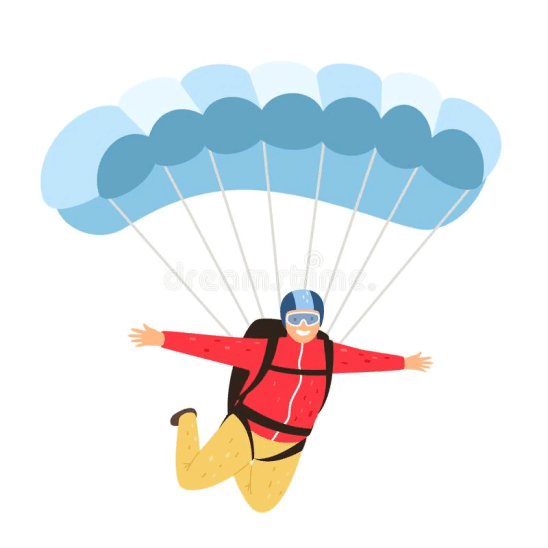 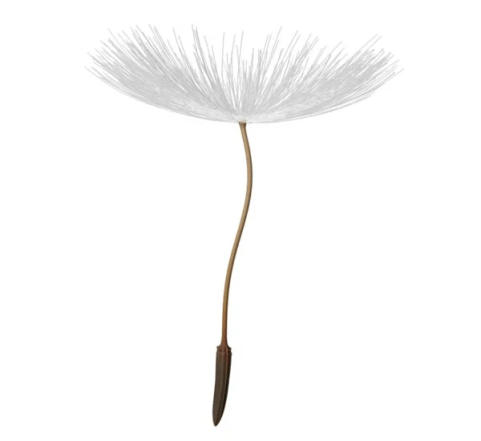 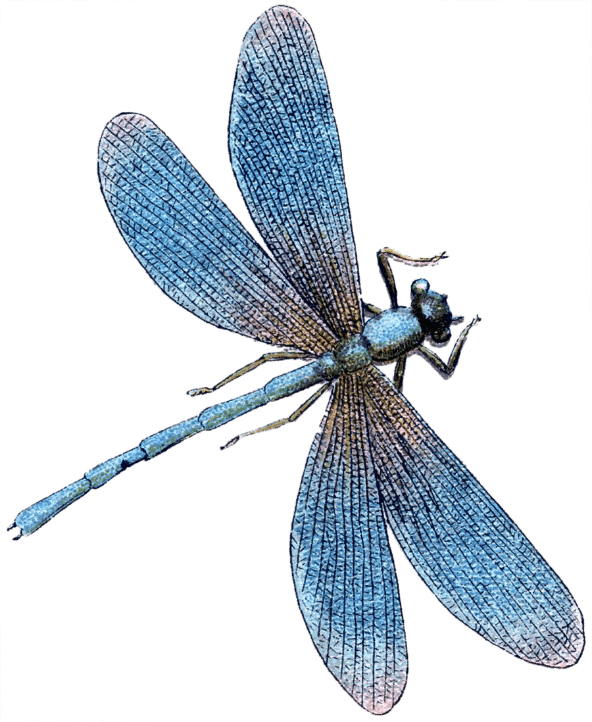 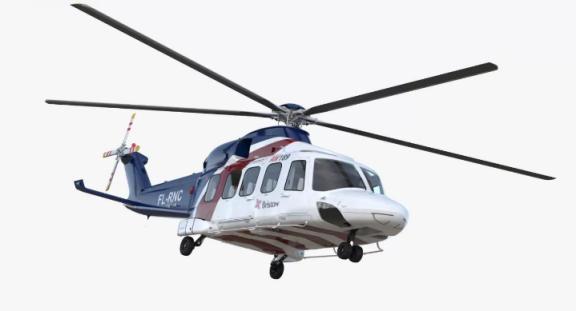 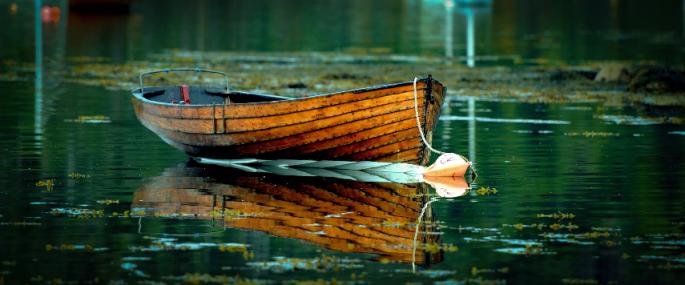 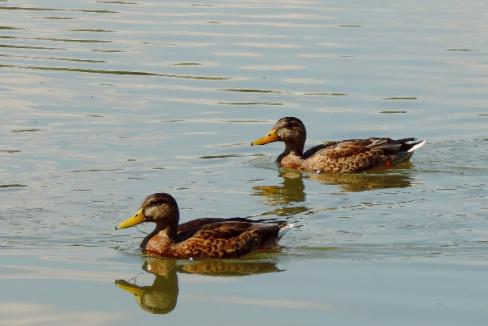 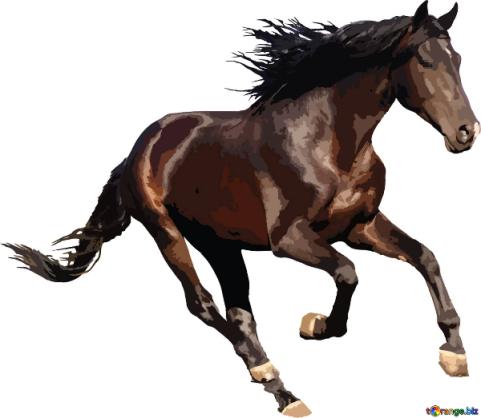 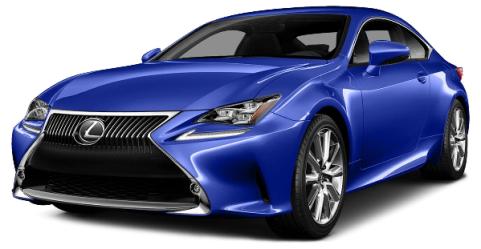